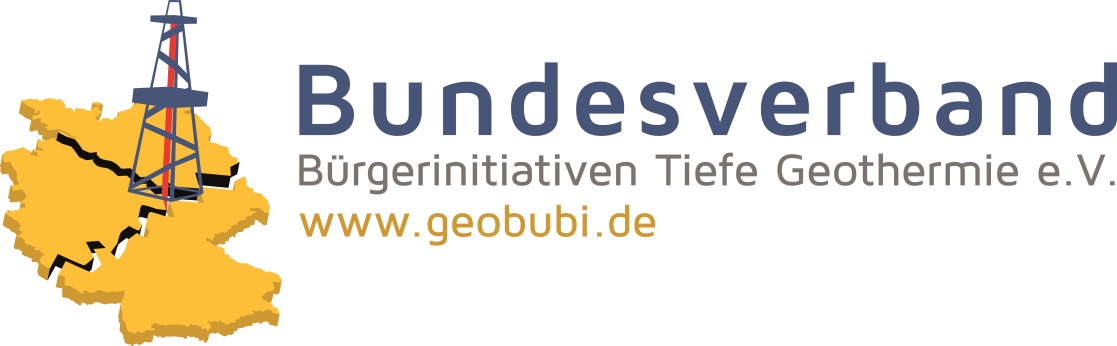 2015 / 2016
Ein kurzer Rückblick
BI Geothermie Landau - Südpfalz e. V. www.bi geothermie-landau.de
1
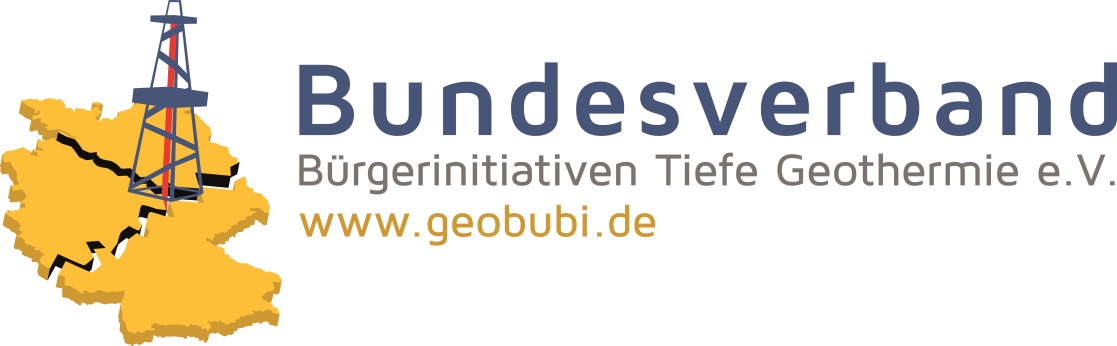 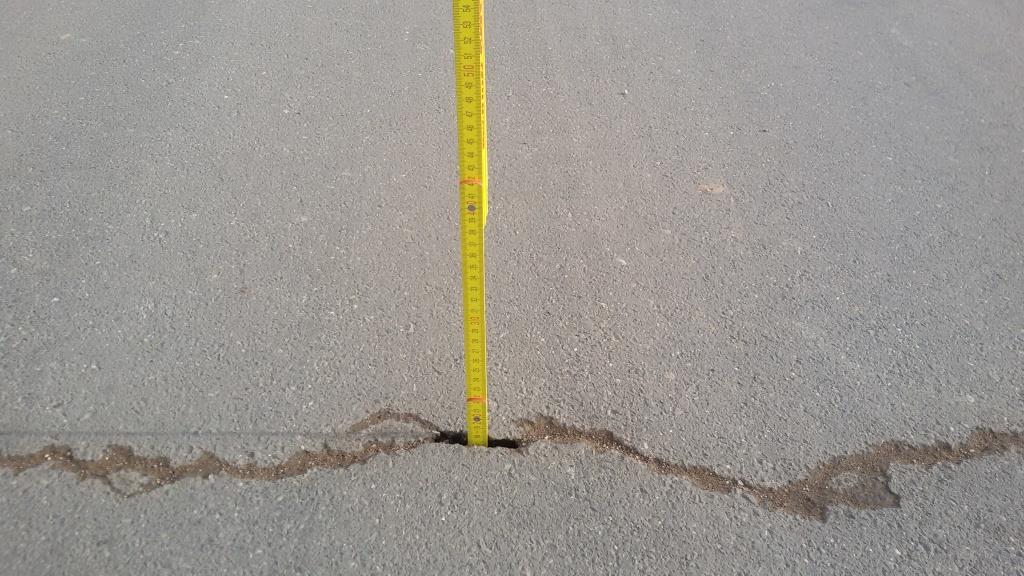 März 2015: Die BI wertet Bodenbewegungskarten des Vermessungsamts aus
BI Geothermie Landau - Südpfalz e. V. www.bi geothermie-landau.de
2
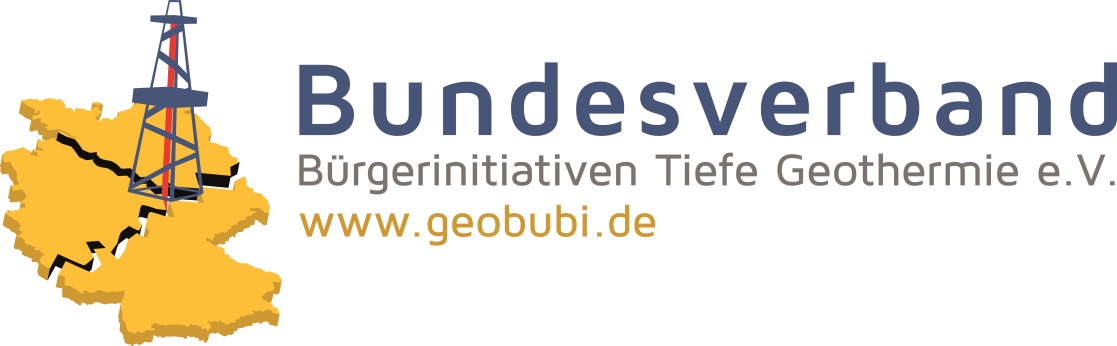 April 2015: Die LGS öffnet ihre Tore – wir sind präsent!
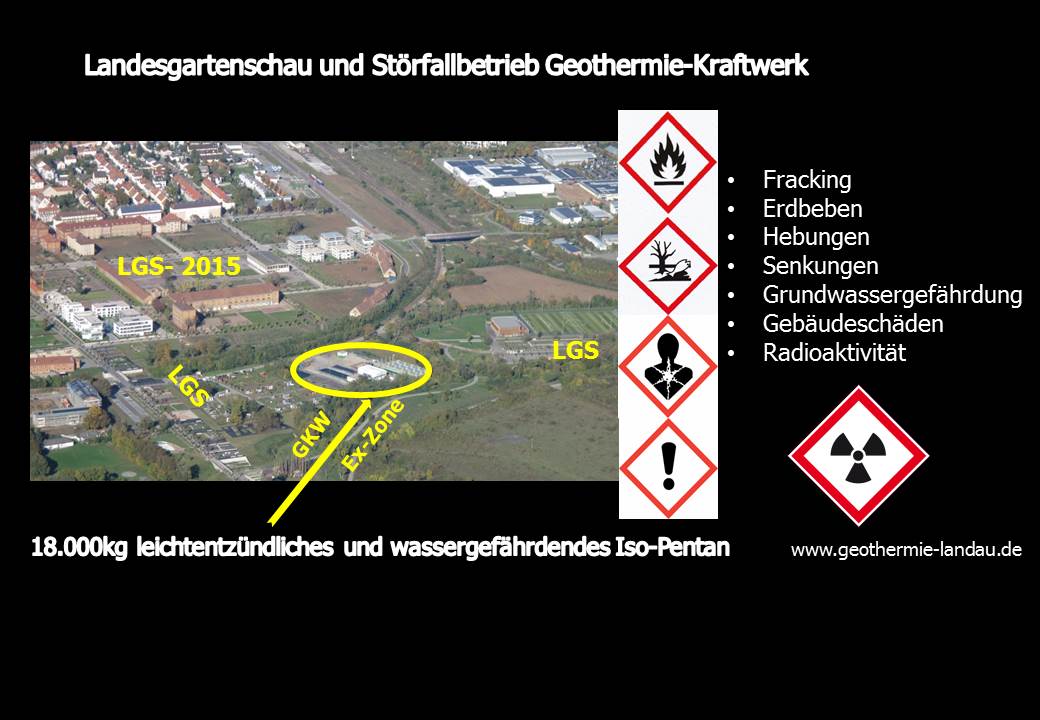 BI Geothermie Landau - Südpfalz e. V. www.bi geothermie-landau.de
3
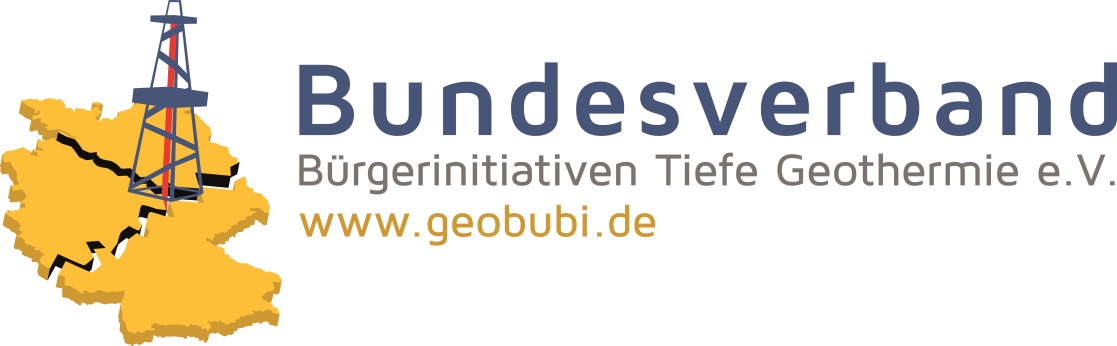 Mai 2015: Infoveranstaltung für die „Neubürger“ auf dem Ebenberg!
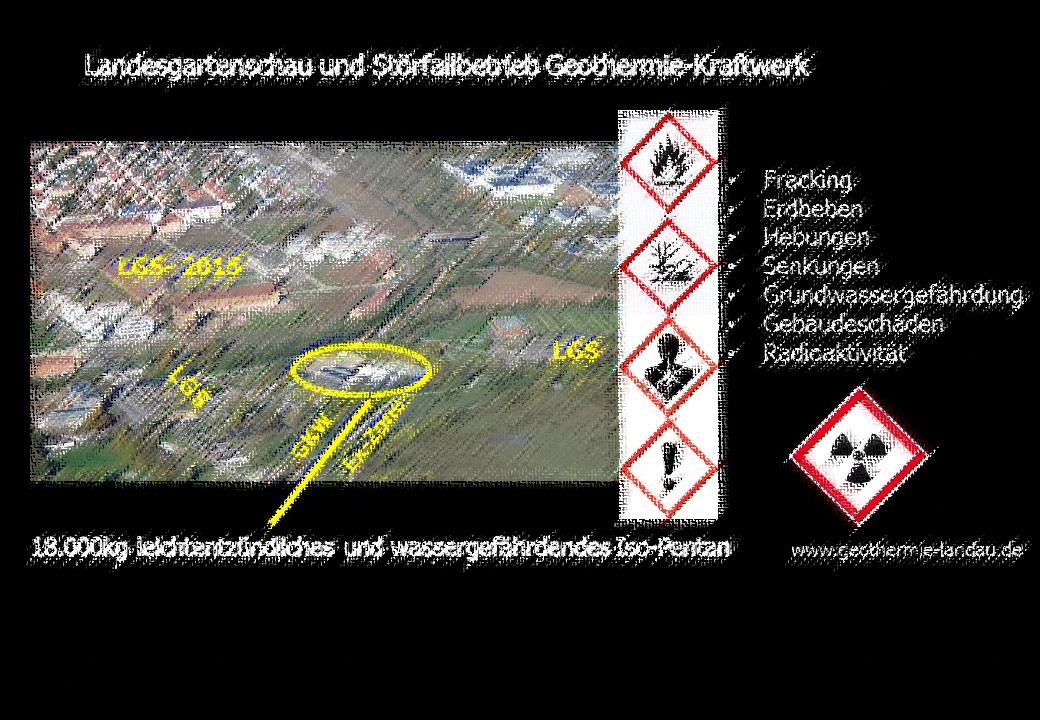 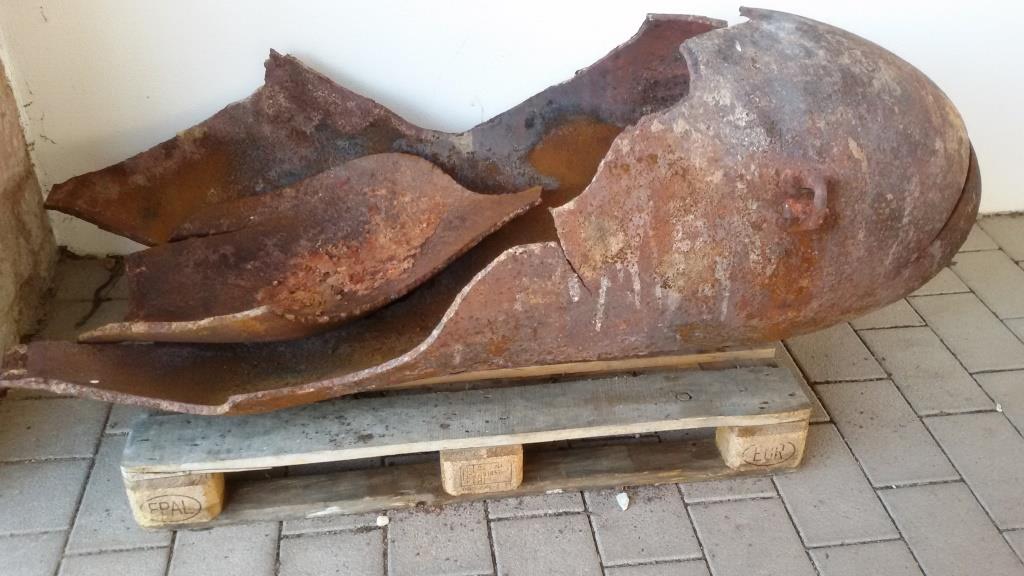 Infoveranstaltung
27.05.2015
BI Geothermie Landau - Südpfalz e. V. www.bi geothermie-landau.de
4
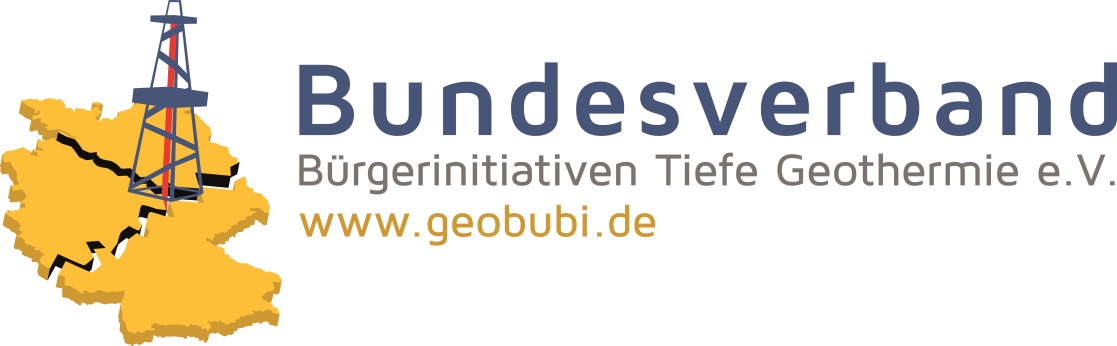 Juli 2015: Strafanzeige gegen Geschäftsführer der „geo-x GmbH“!
§327 StGB, Unerlaubtes Betreiben von Anlagen
§ 295 StGB, Unterdrückung eines Beweismittels
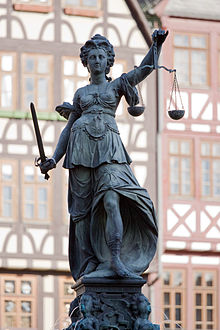 § 303 StGB, Sachbeschädigung
§ 315 StGB, Gefährliche Eingriffe in den Bahnverkehr
BI Geothermie Landau - Südpfalz e. V. www.bi geothermie-landau.de
5
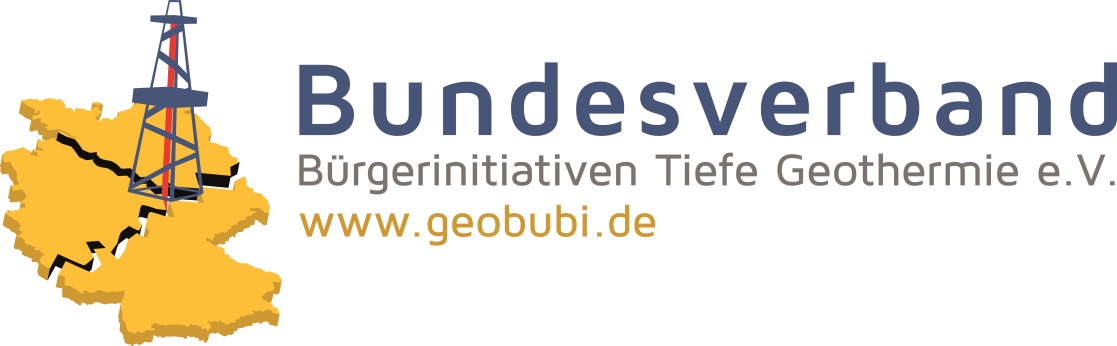 August 2015: 15.082015 Erdbebengedenktag!
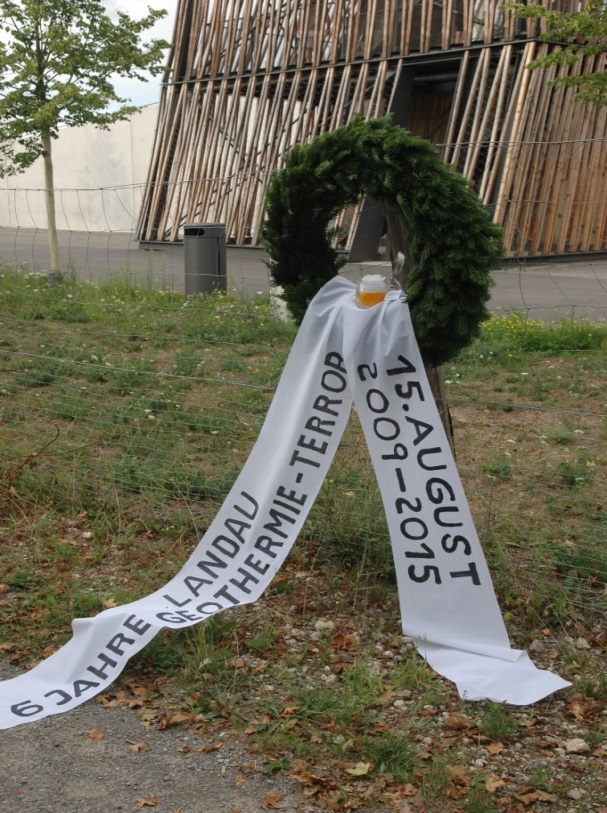 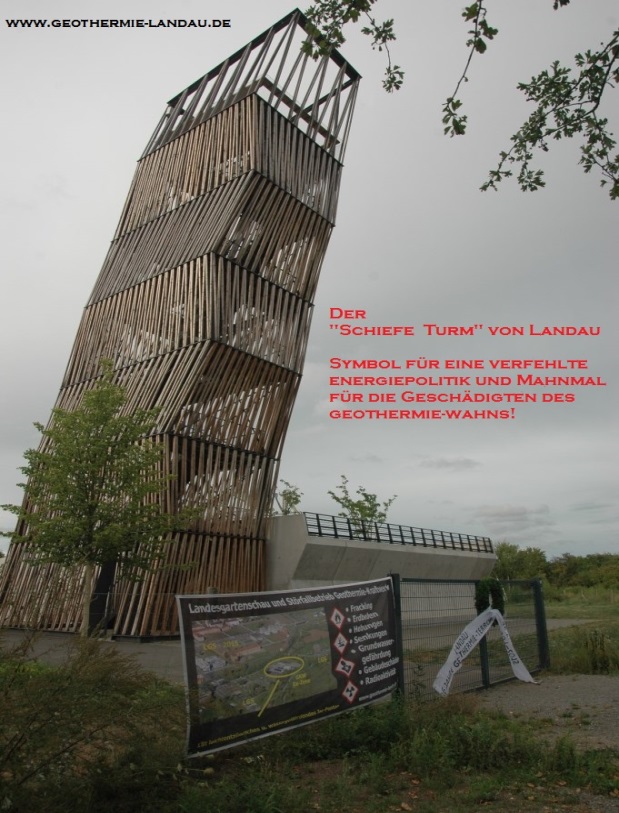 BI Geothermie Landau - Südpfalz e. V. www.bi geothermie-landau.de
6
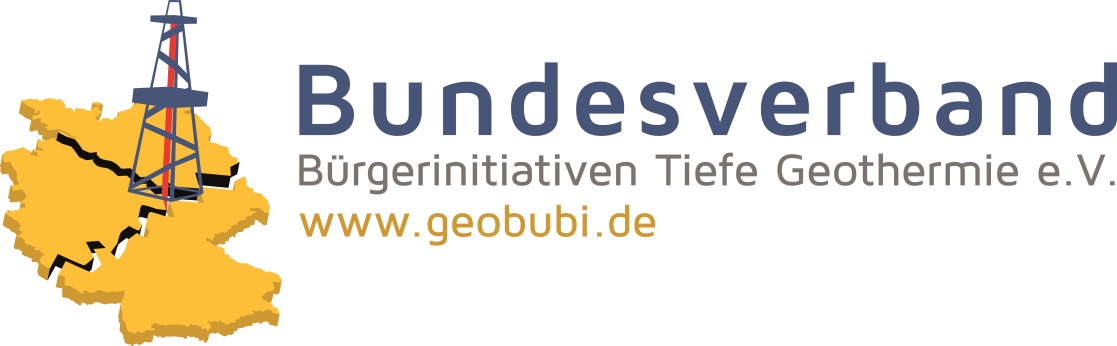 Dezember 2015: Es tut sich was am Löschwasserteich!
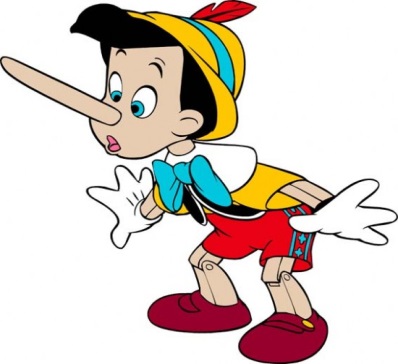 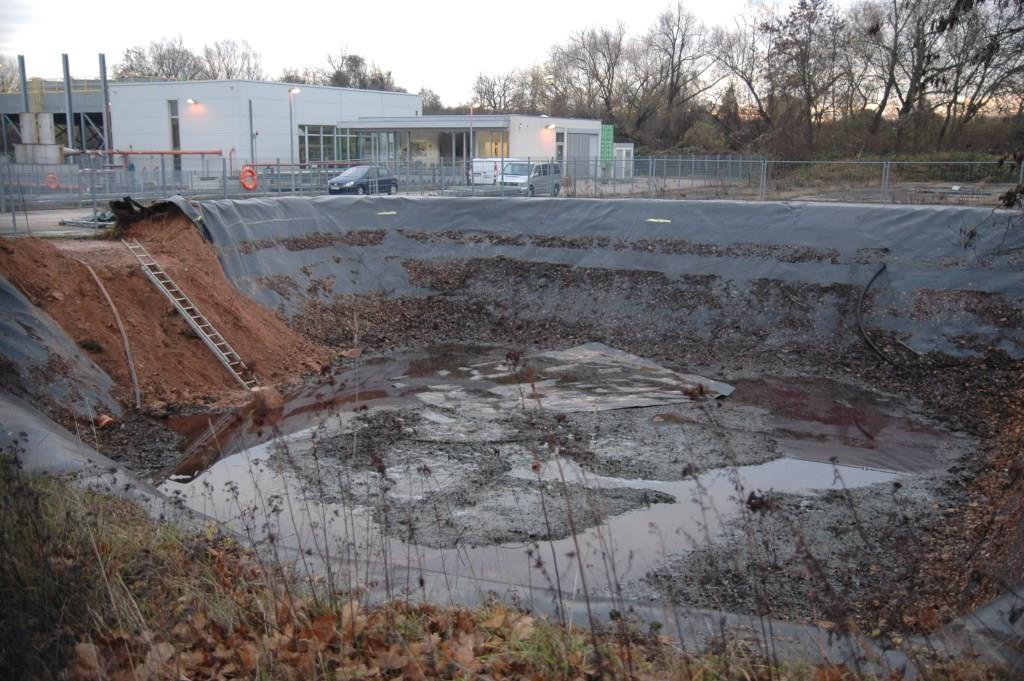 Die Stadt weis von nichts! – Wie immer!
BI Geothermie Landau - Südpfalz e. V. www.bi geothermie-landau.de
7
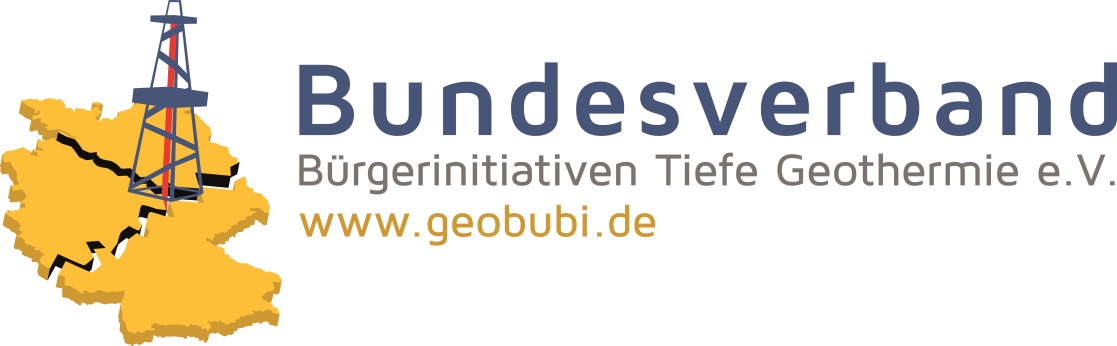 2016
Gespräch mit der SGD - Süd
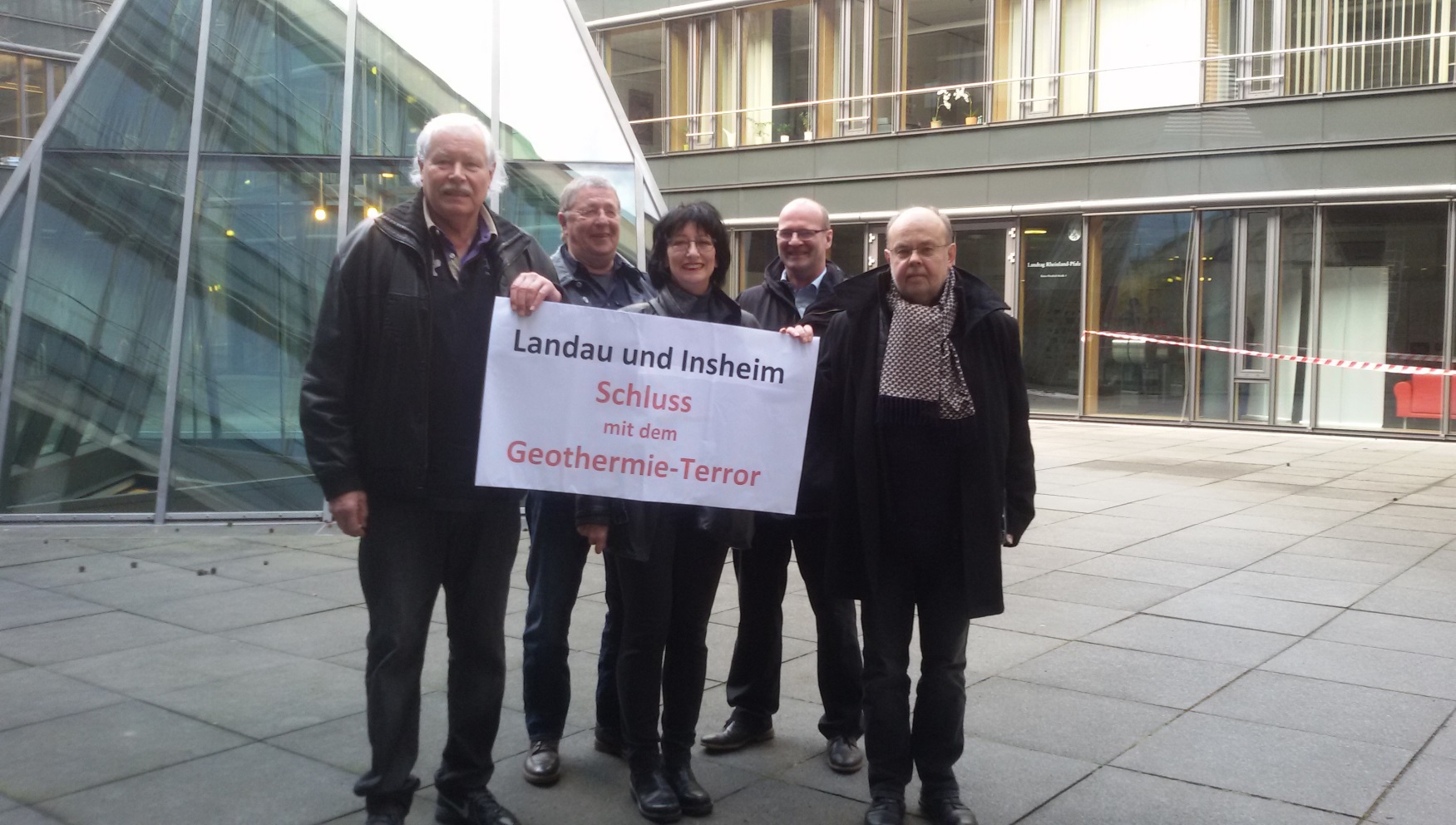 Gespräch mit dem Vorstand der ESW
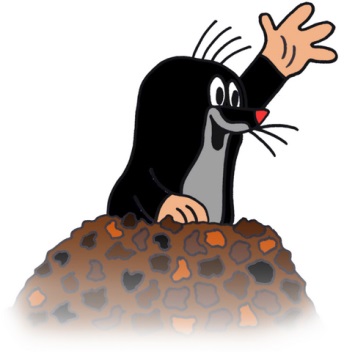 Wirtschaftsausschusssitzung in Main, 11.02.2016
BI Geothermie Landau - Südpfalz e. V. www.bi geothermie-landau.de
8